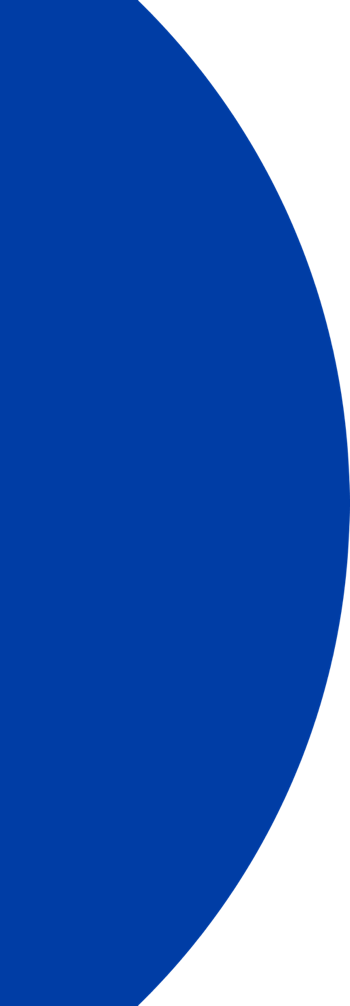 We value our External Business Partners (EBPs) as an important component of our global supply network. 

P&G considers our supply network a competitive advantage that must be safeguarded. Therefore, we have established publicity guidelines that—among other guardrails—requests that EBPs refrain from public reference of our business relationship, including, but not limited to, the use of P&G's logo, owned trademarks, press releases, testimonials or references, P&G speaking requests at partner or industry events, as well as external award submissions.

If sharing the relationship publicly is deemed beneficial for both parties, an exception may be considered. Your P&G Purchases Leader should be consulted and, if appropriate, they will engage all necessary stakeholders (e.g., Business Leader, Legal, Communications) to consider the request.
PUBLICITY GUIDELINES
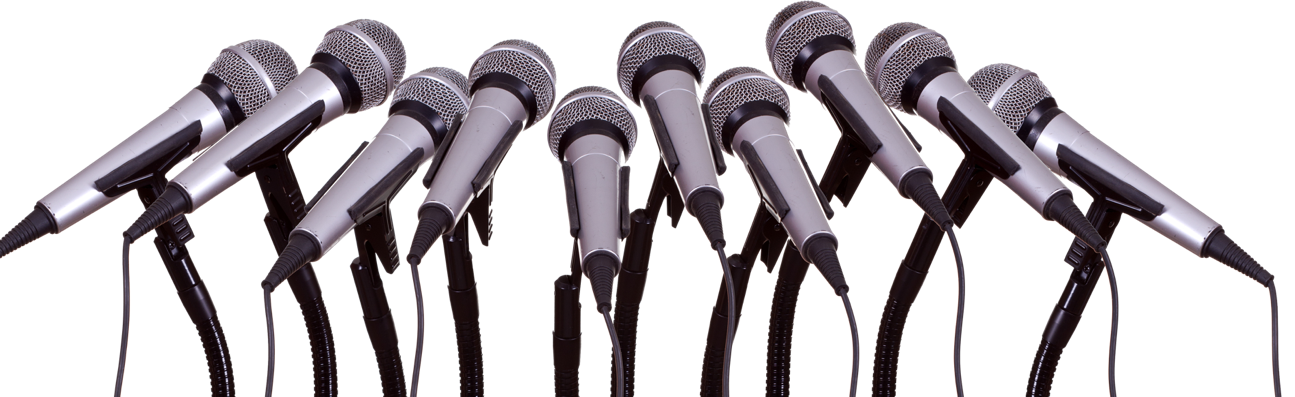